The Financial Aid Process
Updated 06/21/2023
[Speaker Notes: Hello! My name is ______________ and I am an ISACorps member with in the _______________________________. I work for the Illinois Student Assistance Commission (ISAC).  Today we are going to be discussing The Financial Aid process. My contact information is on the screen, and I will have it up at the end as well if you would like to contact me afterwards.]
About ISAC
2
[Speaker Notes: ISAC is a mission-driven, non-profit, agency that administers scholarship, grant, loan, and prepaid tuition programs.  We are providing Illinois students with information and assistance to help make education beyond high school accessible and affordable.]
Ask Questions!
How much does college cost?
Can I afford it?
What is financial aid?
When and how do I apply?
3
[Speaker Notes: As you start this process of learning about financial aid, you may have many questions or a few. There are many things to think about when it comes to learning about the financial aid process. I hope after hearing today’s presentation I will answer the questions you may have now!  If you do not have any questions now, that is alright. Some common questions students and parents ask are:
How much does college cost?
Can I afford college?
What is financial aid?
When and how do I apply for financial aid?
You may have different questions that the one on the screen.  [Inset own anecdote about what questions you had]]
College
An institution of higher education that awards a degree or credential post-high school graduation
Includes, but is not limited to, universities, colleges, and trade schools
4
[Speaker Notes: College is defined as an institution of higher education that awards a postsecondary degree or credential. This includes, but is not limited to, universities, community colleges, trade schools, and more. Colleges offer different types of degrees and certifications that vary in length.  For example, vocational, trade, and associate’s degrees typically take about 2 years to complete, while bachelor’s degrees take approximately four years and master’s degrees take an additional 1 to 3 years beyond the bachelors.]
What is financial aid?
5
[Speaker Notes: Financial aid refers to specific borrowed, given, or earned money that can be obtained from various sources to help pay for college and makes college affordable for you. It is intended to make up the difference between what your family can afford to pay and what college costs.]
Types of Financial Aid
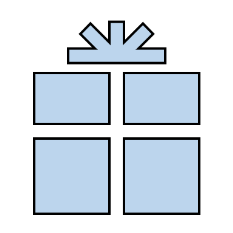 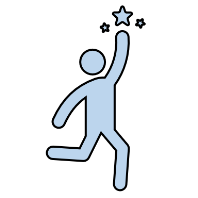 6
[Speaker Notes: There are two basic types of financial aid: gift-aid and self-help.
Gift Aid is aid that generally does not have to be repaid. It is usually awarded in the form of grants and scholarships.  	
Self-Help Aid requires you to take a bit more responsibility and includes student loans and work-study opportunities.]
Grants
7
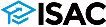 [Speaker Notes: Grants are usually awarded on the basis of a student’s financial need or limited ability to meet the costs of college.

Because grants are considered a type of gift aid, they generally do not have to be repaid, but it is important to pay attention to the “fine print.” Keep in mind any requirements you may need to meet or fulfill to keep that grant.

Grants may be available from the federal, state, or institutional level. Depending on the source of the grant, the application process will vary. 
To be considered for federal grants from the Department of Education, you must file a FAFSA. 
States may also offer state grants, for example the MAP Grant in Illinois. Depending on the state, a FAFSA or other application may be required. In Illinois, we use the FAFSA or Alternative Application for Illinois Financial Aid to determine eligibility for the MAP Grant.
Institutional grants may require a FAFSA or other institutional application; it depends on the institution’s criteria for that grant.

Some grants may have limited funding so it is important to be informed on deadlines. In Illinois, MAP is awarded on a first-come, first-served basis.]
Scholarships
8
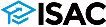 [Speaker Notes: Scholarships may be awarded to reward merit such as academic achievement, athletic ability, artistic talent, background, or other attributes you may have. Be cautious of any scholarships that ask you to pay. If someone knows they need money, why would they be asking you for money?]
Federal Student Loans
9
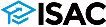 [Speaker Notes: Student loans are financial aid that must be repaid. Most loans sponsored by the federal government are awarded based on financial need and have a low interest. Most federal loans are the student’s responsibility]
Federal Work-Study
10
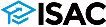 [Speaker Notes: Federal Work-Study is a need-based financial aid program that allows eligible students to work part-time on- or off-campus. A Work-Study job is different from other jobs for the following two reasons: (1) the hours are flexible to ensure that students have enough time to study; and (2) when students apply for financial aid the following year, money earned through this program is not used to determine financial need. Work-study helps students pay for education costs such as books, supplies, and personal expenses. All funds awarded must be earned and students are responsible for securing a job on campus.

[Insert personal FWS story/anecdote, if applicable.  For example…”When I was in college I worked at….”]


To be considered for Federal Work-Study you must indicate your interest on the FAFSA.  We encourage that all students select “Yes” (indicating they are interested) so that at least they are considered.

Note that funds for this program are limited, so it is important to complete the FAFSA as soon as possible.]
Sources of Financial Aid
11
[Speaker Notes: There are four primary sources of financial aid. 
Federal Government – In this case, when we talk about the federal government, we refer specifically to the U.S. Department of Education’s Office of Federal Student Aid. 
State Government - In Illinois, financial aid programs are administered by ISAC
*We will discuss these first two in more detail on the next slide.*
Colleges and Universities - Colleges, universities, and other higher education institutions also offer financial aid assistance to their students.  The financial aid office on campus is the best place to inquire about institutional financial aid options.
Private Sources - Many agencies, associations, corporations, and civic, religious, and philanthropic groups award scholarships to college students.  To access these private funds, different eligibility requirements, award amounts, application forms, and deadlines apply.  Be sure to research them early and carefully.]
Must-Know Sources of Financial Aid
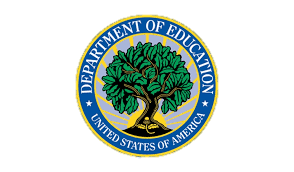 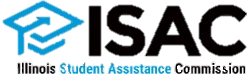 12
[Speaker Notes: Although financial aid is available through many sources, the two main sources are the state and federal government.
The Illinois Student Assistance Commission (ISAC) is the financial aid agency in Illinois. ISAC administers grants, scholarships, and much more to student across the state. To learn more about ISAC, you can visit out website at www.isac.org. 
The U.S. Department of Education (ED) is the federal agency that provides college funding. ED is the nation’s largest source of student aid. You will find lots of useful information on their web site, www.studentaid.gov.]
The Big Grants for 2023-24
13
[Speaker Notes: The Free Application for Federal Student Aid (FAFSA) is required to determine a student’s eligibility for federal and state grants as well as student loans, and other types of aid that are administered by the college or university.  By completing a FAFSA, students are considered and may qualify for some or all the following need-based grants: Pell and MAP.  These are the largest grants a student may be eligible to receive. There may be other grants available from the institution or outside sources, but these are the main state and federal grants for which all Illinois students are considered if they complete the FAFSA.

If you are not FAFSA-eligible, you may still be eligible for MAP. Qualifying undocumented students may complete the Alternative Application for Illinois Financial Aid to be considered for the MAP Grant.]
2023-24 ISAC Grant Programs
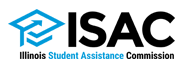 14
[Speaker Notes: ISAC administers financial aid programs for residents of Illinois.  Learn about them to decide which ones are best for you. 
The Monetary Award Program is one of the largest state programs in the country.  It aids students demonstrating financial need and applies toward tuition and mandatory fees for undergraduate students at approved Illinois degree-granting institutions.  A FAFSA must be submitted for consideration. Subject to appropriation of funds so they are awarded on a first-come, first-serve basis.
The IVG Program is an entitlement program awarded to eligible applicants regardless of the funding level.  It pays eligible tuition and mandatory fees at Illinois public colleges or community colleges.  Qualified veterans may receive benefits at the undergraduate or graduate level for the equivalent of four academic years of full-time enrollment.  
The ING Program is also an entitlement program awarded to eligible recipients regardless of the funding level.  It pays tuition and eligible fees at all Illinois public universities or public community colleges for undergraduate or graduate enrollment.
Grants for Dependent of Police, Fire and Correctional Officers - If a correctional officer employed by the Illinois Department of Corrections in a security position or an Illinois police or fire officer is killed or sustains injuries resulting in a permanent disability (at least 90%) in the line of duty, the officer’s spouse and children may receive grant assistance toward tuition and mandatory fees.  It may be used for an equivalent of 8 semesters or 12 quarters of undergraduate or graduate enrollment.]
2023-24ISAC Teaching Programs
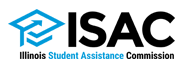 15
[Speaker Notes: The MTI Scholarship Program encourages academically talented minority students to pursue careers as teachers at nonprofit Illinois schools. It awards up to $7,500 per academic year for a maximum of 8 semesters or 12 quarters of assistance.  Recipients must sign an agreement promising to start teaching within one year for each year of scholarship assistance received. Recipients must apply for the FAFSA and MTI every year by the established priority deadline in order to be considered for MTI. (March 31). See participating schools at https://www.isac.org/students/during-college/documents/2324MTISchools.pdf. 

Illinois SETTW exempts recipients from the payment of tuition and mandatory fees for up to four calendar years at any one of the 12 public four-year colleges in Illinois.  It encourages current teachers (not certified in a special education discipline) and academically talented students to pursue careers at nonprofit Illinois public, private or parochial preschool, elementary or secondary school teachers in any area of Special Education. Students only need to apply once to establish eligibility. The institution will work with ISAC in order to continue verifying eligibility for SETTW.  

Note that if a teaching requirement is not fulfilled for a teaching program, the funds convert to a loan with a 5% interest rate.  

ECACE is a relatively new scholarship available to those currently working (or worked) in the early childhood field and interested in obtaining a degree or credential in early childhood education. ECACE can cover the remaining cost of attendance after other financial aid is applied. To qualify, an applicant must have worked in an eligible childcare program in a center or home.]
2023-24Federal Grant Programs
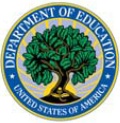 16
[Speaker Notes: The U.S. Department of Education is the nation’s largest source of student aid.  
The Pell Grant is available to undergraduate students and is the largest grant program administered at the federal level.  It may be used for any educational expense, such as tuition and fees, room and board, and living expenses. Award amounts are dependent on funding approved by the Federal government and are calculated by the college.
The Iraq and Afghanistan Service Grant is available to t students whose parent or guardian was a member of the U.S. Armed Forces and died as a result of service performed in Iraq or Afghanistan after September 11, 2001. 
Teacher Education Assistance for College and Higher Education (TEACH) grants reward undergraduates, post baccalaureate, and graduate level students who are or will be taking course work necessary to become elementary or secondary teacher; Before receiving a TEACH grant each award year, recipients must complete a FAFSA, complete TEACH Grant Initial and Subsequent Counseling, and then sign an Agreement to Serve or Repay saying they will teach full-time in designated teacher shortage areas for 4 years (within 8 years of completing an academic program). Upon graduation students are expected to complete the TEACH Grant Exit Counseling.]
2023-24Campus-Based Programs
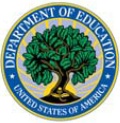 17
[Speaker Notes: Campus-Based Programs are administered directly by the financial aid office at each participating school. Not all schools participate in all three programs, so check with a school's financial aid office to find out which programs they participate in. Unlike the Federal Pell Grant Program, which provides funds to every eligible student, the campus-based programs provide a certain amount of funds for each participating school to administer each year. When the money for a program is gone, no more awards can be made from that program for that year. 
The FSEOG gives priority to exceptionally needy students and Federal Pell Grant recipients.  It is available to undergraduate students.  The award amount is calculated based on the student's need and availability of funds at the college.  The college determines eligibility and students are notified via the financial aid award notification. 
Federal Work-Study is available to undergraduate and graduate students. In order to be eligible for federal work-study a FAFSA must be completed. You amy ask what does federal work-study entail? This is a job on campus working no more than 20 hours a week. [Inset own story if you received federal work-study].]
Should I consider student loans?
Evaluate your loan options by considering the following:
18
[Speaker Notes: Be sure to research your loan options carefully.  Make sure you are aware of these four things when exploring your loan options.
Source of the loan – What is the source of your loan?  Is it a federal loan or a private loan, It is important to know where the loan is coming from.  Let’s say for example that your loan has not been posted to your student account or you have questions, you need to know who you should contact.
Subsidized vs. Unsubsidized – We will talk more about the differences between subsidized and unsubsidized loans, but it is important that you are aware of the type(s) of loans you borrow.  The terms and conditions for these may be different, so always know what loans you have.
Interest Rate – Know your interest rate.  Interest rates can be variable or fixed and can vary depending on the type of loan.  Knowing your interest rate will help you know how much money you will owe in the long run.
Repayment Options & Grace Period – These typically apply only to federal loans (not private loans).  The federal government offers many different repayment plans that allow you to lower your monthly payments based on your income.  There are also options that allow you to make smaller payments or stop your payments in the event of unforeseen circumstances such as job loss, illness, disability, or other acceptable circumstances. The grace period, on the other hand, is a set amount of time given by the federal government before you are required to start making payments after you graduate or separate from your institution.]
What are sub/unsubsidized loans?
19
[Speaker Notes: To understand the difference between Subsidized and Unsubsidized, consider this:  When will interest start to accrue (or accumulate)? 

Eligibility for Direct Subsidized Loans is based on financial need.  The federal government pays the interest on your behalf while you are enrolled at least half time and during grace periods and authorized periods of deferment. For example, if you borrow $1,000 freshman year and you stay in school full-time for four years, when you graduate you will still only owe $1,000 because the federal government would have paid the interest on your behalf.
  
Eligibility for Direct Unsubsidized Loans is not based on financial need, and you are responsible for always paying interest. You may pay this interest while in school, or you can allow it to accrue and capitalize.  If you allow it to accrue, the interest will be added to your principal balance to be paid off with the rest of your loan when you stop attending on at least a half-time basis.  With this loan, on the other hand, if you borrow $1,000 freshman year, when you graduate from college, you will owe more than just the initial $1,000 because interest will have accrued on your loan.]
2023-24 Federal Student Loans
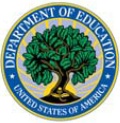 20
[Speaker Notes: Direct Subsidized and Unsubsidized Loans are offered to undergraduate students at the same interest rate. They also receive a six-month grace period. This means they have six months after separating from their institution (graduation, leave of absence, dropping out, etc.) before they are required to start making payments on their student loans.

Graduate/professional students are only eligible for Direct Unsubsidized Loans at a higher interest rate; however, the grace period remains the same.

PLUS Loans have the highest interest rate and are a credit-based loan. These are offered to graduate/professional students and parents of undergraduate students. These loans do not have a grace period so repayment generally begins within 60 days of the final disbursement, but parents can request to defer payment until graduation or six months after graduation; however, because it is an unsubsidized loan, it is important to remember that interest will continue to accrue even when the student is enrolled in college.]
How much can I borrow?
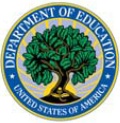 *Independent limits also apply to dependent students whose parents are not eligible for PLUS Loans
21
[Speaker Notes: There are limits to how much money you can borrow from the federal loan programs. Refer to the slide for loan limit information.]
Overview of the
Financial Aid
Process
22
[Speaker Notes: The financial aid process is a cycle that happens every year you are in college. Here are a few of the most important steps. We will go into more detail in the next few slides, but here’s a glimpse of what we will cover. 
*Note – start at File a FAFSA – that’s why it’s bolded*

The first step in the financial aid process is the FAFSA 
If you are selected for verification, submit any necessary documentation
 Consider all your financial aid offers
 Respond to college offers by designated deadlines (including those colleges you decide not to attend)
 Renew the FAFSA every year]
How do I apply for financial aid?
Complete all forms required by a college, for example:
23
[Speaker Notes: The first step in applying for federal and state financial aid programs is to complete the Free Application for Federal Student Aid  (FAFSA).  This application, which is available to complete online (preferred method), will use income, assets, and other factors to determine the amount that you and your family are expected to contribute to your college expenses. 

Your eligibility for financial aid will be determined by your and your family’s financial situation, and by filing your application on time.  In some instances, colleges may use additional forms.  The form used most often in this process (typically private colleges) is the CSS/Financial Aid PROFILE, which is administered by the College Scholarship Service (CSS), a division of the College Board organization.  Be sure to communicate with each college to inquire about the steps you need to take to ensure that you submit a complete application.]
The Free Application for Federal Student Aid (FAFSA)
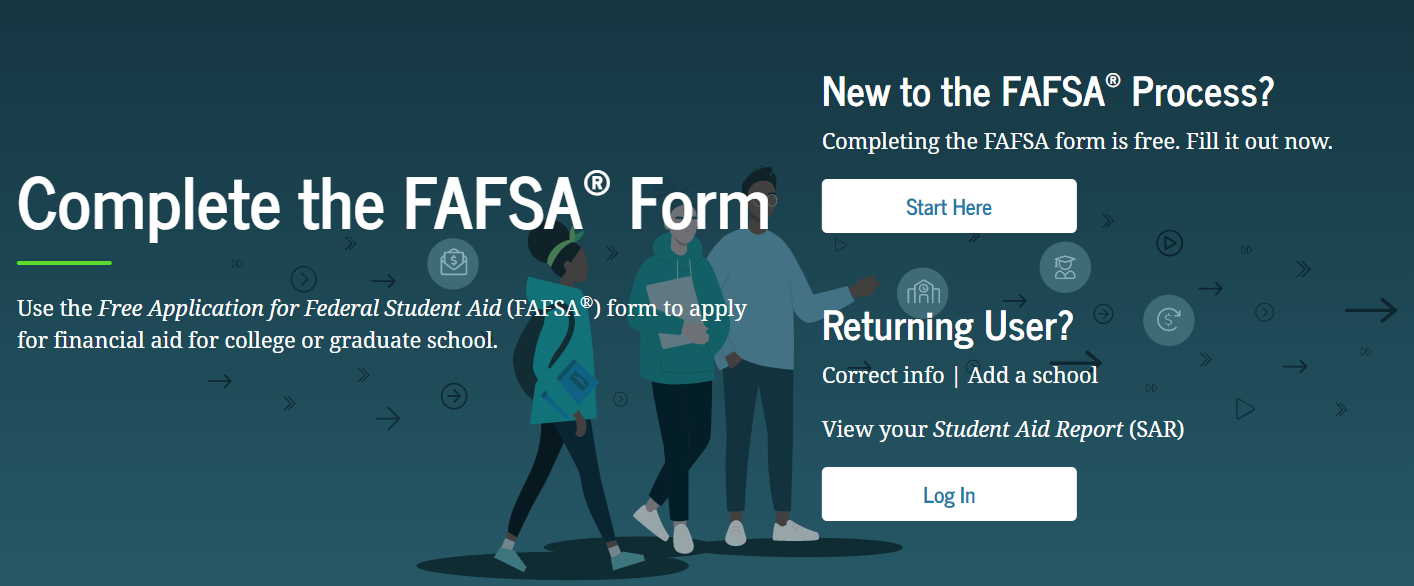 24
[Speaker Notes: You can complete the FAFSA on the Web at www.fafsa.gov. (https://studentaid.gov/h/apply-for-aid/fafsa) [As it appears] Filing your FAFSA electronically requires a Federal Student Aid Identification (FSA ID) that serves as an electronic signature, which can be obtained online.  Information reported on the FAFSA will be used to calculate your Student Aid Index (SAI) and financial aid eligibility.  You must complete a FAFSA for every year you plan to be in college.  
 
By the way, if you file the FAFSA on the Web, you can list as many as twenty colleges.  This means that you can designate up to twenty schools to have information sent to them.  

Remember that the first word in FAFSA is FREE, do not pay to fill out this form.  If you need assistance in completing your FAFSA, you can contact me or an ISAC representative by visiting www.studentportal.org/ISACorps.]
The Alternative Application for Illinois Financial Aid (Alternative App)
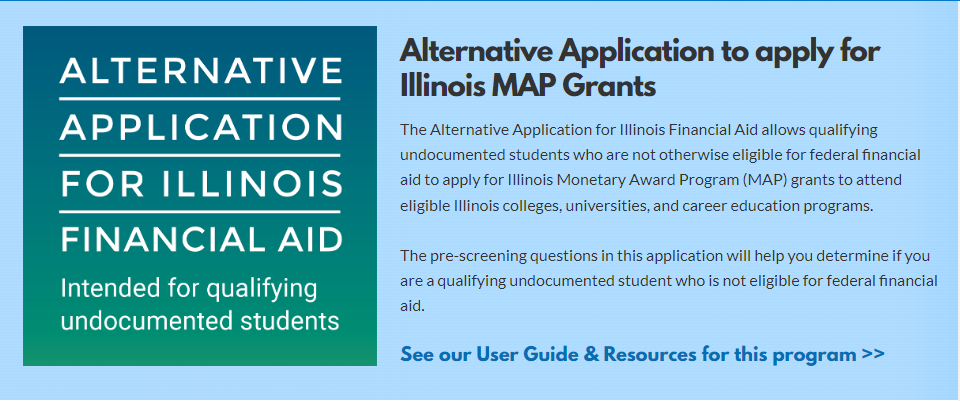 25
[Speaker Notes: Students can complete the Alternative Application at www.isac.org/alternativeapp. Filing an Alternative App electronically requires a PIN for electronic signature. To obtain a PIN, all applicants must provide an email address. Questions on the Alternative App are, for the most part, the same as the ones on the FAFSA. Information reported on the Alternative App will be used to calculate a Student Aid Index (SAI) and financial aid eligibility.  Students must complete an Alternative Application for every year they plan to be in college.  
 
Just like the FAFSA, the Alternative Application allows students to list up to ten colleges and the application is completed FREE.]
The Ws of the Financial Aid Process
26
[Speaker Notes: To maximize your financial aid eligibility, apply early and meet the deadlines. The FAFSA first becomes available each year, to high school seniors and college students who are U.S. citizens and eligible non-citizens. 

Completing the FAFSA is important because it determines eligibility for Federal and State Financial Aid Programs. In addition, it is also used by colleges and universities to award institutional aid. Remember that the colleges set their own priority financial aid deadlines, and these will often be earlier in the year. 
Here are some important dates to keep in mind for the coming year. Again, you will want to complete your FAFSA as soon as possible after the filing period begins.
Contact the financial aid offices of the schools you are applying for admission and ask them for the school’s deadline for institution aid to ensure you do not miss out on any grants and scholarships from the school.  Keep in mind that each school may have a different deadline.]
What information is needed?
FAFSA Only
Social Security Number (SSN)
Parents who do not have an SSN must enter 000-00-0000
Alien Registration Number, if student is not a U.S. Citizen

FAFSA & Alternative Application
Federal tax returns, W-2s, and other records of income
Banking statements and records of investments
Records of untaxed income 
List of colleges student would like to attend
27
[Speaker Notes: Here’s a look at some of the information you will need when completing a FAFSA or Alternative App. Gather all documents needed to fill out the form, using the list provided. These are the main pieces of information you will need so this is only a short list of the most important information needed. 

When it’s time to complete the FAFSA, visit studentportal.isac.org/calendar to locate a FAFSA completion workshop near your home or school.  All workshops listed are open to the public at no fee.]
Do I need parent information?
Most students must report parent information until age 24
Even if the student does not live with the parent
Only parents should provide information on the application
28
[Speaker Notes: While the application is to determine student eligibility for financial aid, we will still need some parent information. Please note that most students must report parent information until the age of 24. For financial aid purposes, only biological, adoptive, or stepparents should be reporting information on the FAFSA. No one else should report their information on the FAFSA, unless they have legally adopted the student. Legal guardians are not considered parents for purposes of the FAFSA.]
What if my parents are unmarried?
If both parents (biological or adoptive) are unmarried but living together, report information for both parents
If parents are divorced or separated, report information about the parent who provides the most financial support for the student
29
[Speaker Notes: For the parents in the room, if both biological or adoptive parent are UNMARRIED, but LIVE together, both of you information must be reported on the FAFSA. 
For the parents in the room who are divorced or separated, the parent reported on the FAFSA is the parent who provides the most financial support for the student. As you complete the FAFSA, there will be a tool embedded into the application to help you determine which parent, in the case of divorce or separation, will need to be reported on the FAFSA.]
What sections should I complete?
Students and parents must login with their own Federal Student Aid (FSA) ID
Students can only complete the student section
Parents can only complete the parent section
Students will submit their parent’s name, SSN, date of birth, and email (must match parent’s FSA ID) to notify them to complete the parental section 
Dependent students will not see a submit button until the parent section is complete
30
[Speaker Notes: Starting with the 2024-25 FAFSA, parents and students will only be able to complete their respective sections. If a student starts the application, they will be asked to provide their parents name, SSN, date of birth, and email to have the parent notified, the parental section of the form must be completed.  The parent will then need to log into the FAFSA to complete their section.   The information submitted by the student, MUST MATCH the parent’s FSAI ID. If it does not, then the student will receive a notification to update the information for their parent. 
Students will not be able to submit their application until the parental section is completed.]
How do I report my tax return information?
Everyone must provide authorization for their tax information to be shared by the Internal Revenue Service (IRS) with FSA 
If no authorization is provided, the student will not be eligible for federal aid, until authorization is given
This does not apply to the Alternative App
31
[Speaker Notes: A new process has been developed for families to transfer their tax information into the FAFSA. This process is not available for the alternative application, only the FAFSA.  At the beginning of the application, EVERYONE will be required to provide authorization for the IRS to share the tax return information with federal student aid. This includes non-tax filers, non-U.S. tax filers. 
For parent who are not required to file taxes, the IRS will share no tax return on file with FSA. 
For parent who file married filing separately, each of you will be required to provide authorization to have your tax information transferred over. 
For parents who are unmarried but living together, each parent must also provide authorization to have the tax return information shared. 
If no authorization is provided by the student or the parent, the student will be ineligible for federal aid until authorization is given]
How do I sign my online application?
FAFSA
Student must have an FSA ID
Parent must have an FSA ID
FSA IDs must be created and verified before starting a FAFSA

Alternative App
Student must have a Personal Identification Number (PIN)
Parent must have a PIN
Students and parents must each provide their own email address and ISAC will send a PIN there
32
[Speaker Notes: You will need to provide an electronic signature to sign the FAFSA or Alternative App and complete the application submission process.  For parents and students who are creating an FSA I for the first time, the FSA ID MUST BE created and verified before the FAFSA can be started. 
Note that students and parents must have separate FSA IDs or PINs. An email address can only be associated to one FSA ID or PIN  so it is important that students and parents have an email address that will be used for a few years since you will use your FSA ID or PIN yearly and receive important financial aid information throughout the process.]
Student Aid Index (SAI)
33
[Speaker Notes: To determine your financial need, the U.S. Department of Education uses a formula that uses the data from your FAFSA to determine the amount of financial resources you can contribute towards your college education. This is called the Student Aid Index (SAI). Because it is based on your information, your SAI will remain the same regardless of the college you attend.]
What happens if I am selected for verification?
Do not be alarmed! 
This is a common process used by schools to confirm the data on your application is accurate
If you are selected for verification, you may be asked to submit additional documentation 
Provide only the information requested 
Submit all documents on time!
34
[Speaker Notes: Once you have completed the FAFSA, you may be selected for a process called verification. Do not be alarmed, this is a common process used by colleges and universities to confirm that the data on the FAFSA is correct. You may be asked to submit additional documentation. Provide only the information requested and be sure to submit it on time.]
How much does college cost?
Colleges create a budget to show the total cost for the school year, known as the cost of attendance
Direct expenses are those paid directly to the institution
Indirect expenses are not always paid directly to the institution
35
[Speaker Notes: Let’s start off with what it will cost to go to college, also known as the Cost of Attendance (COA). This is generally an estimate of expenses that students may incur while attending college for the year. Common expenses included in the COA are tuition, fees, living expenses (room and board), books and supplies, and transportation.  

Your COA will differ from college to college.  In part, this is true because there are different types of colleges, programs they offer, and room/board options.
Of course, the Cost of Attendance will vary by school, but it is important to note that the number is only an estimate and what a family ends up paying is generally less depending on a variety of things.]
How much financial aid can I receive?
The amount of aid depends on your financial need
Colleges will consider all available aid to try to meet your financial need, but it is not guaranteed
Cost of college
Your financial resources
Other financial assistance
What you need
36
[Speaker Notes: To determine financial needs, colleges will subtract your SAI and other financial assistance (OFA) from their COA (COA – SAI - OFA = Financial Need)

At each college, the financial aid office will calculate your financial need by subtracting the SAI from the COA.  The SAI will be the same at each college, but the COA will differ from college to college. Keep this in mind:

 COA (varies)
 SAI (remains constant)
 OFA (varies)
 Financial Need (varies by college/university)  

Colleges will combine all sources aid available to try to meet your financial need; however, in many cases, the college may not be able to meet 100% of your financial need. The difference between the Financial Need and the amount of financial aid offered by the college is often known as the “gap” which the family also will be responsible for paying out-of-pocket.]
Two Examples
SAI
OFA
Financial Need
COA
$25,754
$3,000
$10,000
$12,754
College A
$3,000
$8,000
$23,210
$34,210
College B
37
[Speaker Notes: The examples on the screen show how financial need is calculated and how it will vary from college to college based on COA.  Remember your SAI will be the same at each college, but your COA will be different.  As a result, your financial need will not be the same at every college.

Don’t let the sticker price of a school scare you.  Apply to a variety of different schools.  Sometimes, the most expensive schools may also end up being the most affordable as they may have more funds available to award.]
Financial Aid Offers
Colleges will package available aid into a financial aid offer
Review your offers to make an informed decision
Keep these things in mind as you review the offers:
38
[Speaker Notes: After you complete the financial aid application process, the financial aid administrators at each college that you are considering will “package” all available aid options and send an offer for consideration.  Because each college has its own packaging policy, the types of financial aid offered to you will probably vary from college to college.  The financial aid offer may include a combination of financial aid programs from various sources, such as grants, scholarships, work-study, and student loans.  As you review the award offers, consider the cost of attendance, the SAI, your financial aid eligibility, the types of financial aid programs offered, and your anticipated out-of-pocket cost.
 
Ideally, you want to look for award notifications that include more gift aid because this is money you typically won’t have to repay.]
Tips and Reminders
39
[Speaker Notes: As you make your way through the financial aid process, keep the following tips in mind…
Apply early
Information reported on the FAFSA is confidential and used only to determine your financial aid eligibility
You may be asked to submit documentation to the financial aid office for verification purposes
Supplemental applications or forms may be required
Keep track of application DEADLINES!
Keep a copy of everything you submit
Make sure to reapply for financial aid every year]
ISAC Student Portal
40
[Speaker Notes: Visit the ISAC Student Portal for additional resources on scholarships, college search, money management, and college planning in general.]
Trusted Websites
Stay up-to-date and learn more using these free, trusted sources of information
41
[Speaker Notes: ISAC’s mission is for all Illinois students to have access to a higher education. Take advantage of the resources that are available on our website as well as those available through the Department of Education. A lot of this information is also available online. Visit www.ISAC.org.]
First Generation Scholars Network
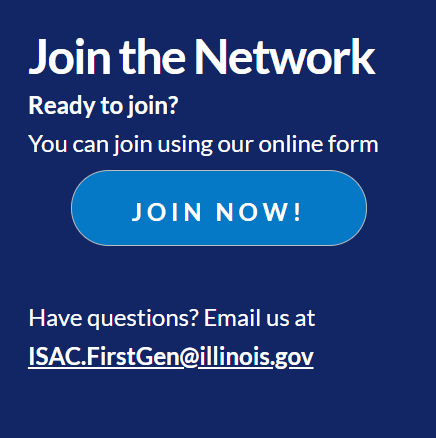 To join the First Generation Scholars Network (FGSN), students can click the JOIN NOW! button on the Student Portal
Joining allows students to:
Connect with other first gen students
Find a first gen program on campus of college attending
Join events specifically for first generation students
Services are free!
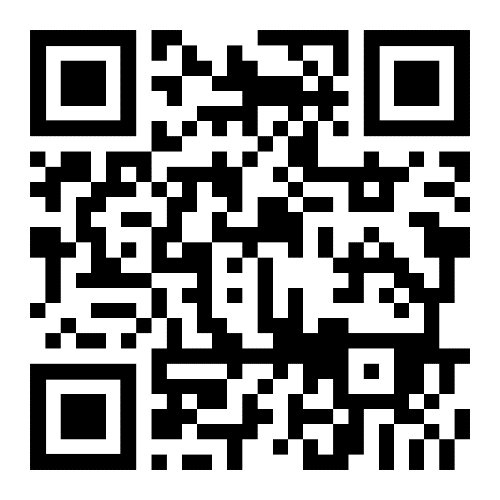 42
studentportal.isac.org/FirstGen
[Speaker Notes: ISAC has created a first generation scholars' network. First generation means, you parents did not receive a postsecondary degree or credential. If you are a first generation student or you are the parent of a first generation student, you/the student can become apart of the network! This means you will be able to receive support as you navigate the financial and college going process. You can join us for free events happening around the state and hear from other first generation students and their transitions from high school to college.  Students can visit the studentportal.isac.org/firstgen and click on the join now button.]
Thank You!
John Legarte
John.Legarte@Illinois.gov
(847) 738-8967
This presentation is available under the Creative Commons Attribution-Noncommercial-No Derivatives License. Copyright 2016 Illinois Student Assistance Commission.
43